第 3 章：景氣波動的定型特徵
實質產出：長期趨勢與短期波動
台灣與美國的景氣波動
景氣波動的三個面向
景氣波動的定型特徵 : 台灣與美國
1. 實質產出：長期趨勢與短期波動
景氣循環 (Business Cycles)：總體經濟活動 (一般指實質 GDP) 延著長期趨勢上下波動的一種隨機過程 (stochastic process) 。
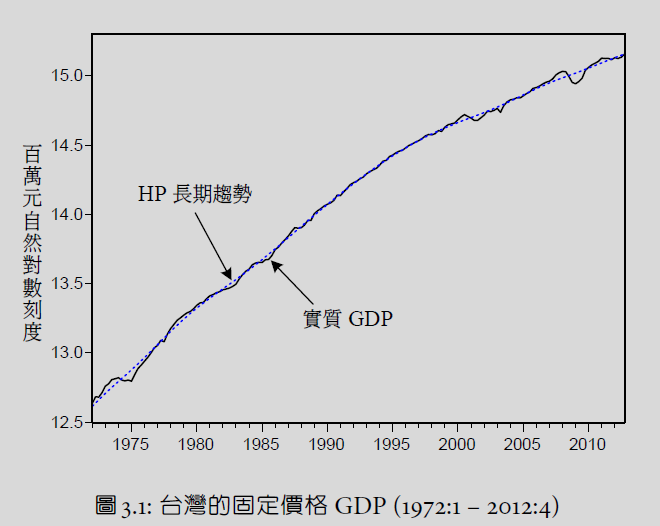 1. 實質產出：長期趨勢與短期波動
景氣循環有四個階段 : 從高峰 (peak) 到谷底(trough)，經濟活動萎縮，稱為衰退 (recession)，而從谷底到高峰，經濟活動擴張，稱為復甦 (recovery) 。一個完整的循環歷經高峰到谷底，再回到高峰，一般歷時三至六年不等。
一般的總體時間序列由四個無法直接觀察的成分組成：
長期趨勢 (trend component)：長期成長
循環波動 (cyclical component)：短期波動
季節性變動 (seasonal component)：高頻資料 (如月或季資料)
不規則變動 (irregular component)：如地震等偶發性事件
景氣循環理論關心的是短期波動，首要工作是從時間序列中過濾出循環波動成分，稱為濾波 (filtering)。
1. 實質產出：長期趨勢與短期波動
1. 實質產出：長期趨勢與短期波動
1. 實質產出：長期趨勢與短期波動
1. 實質產出：長期趨勢與短期波動
(3)	台灣的景氣波動：
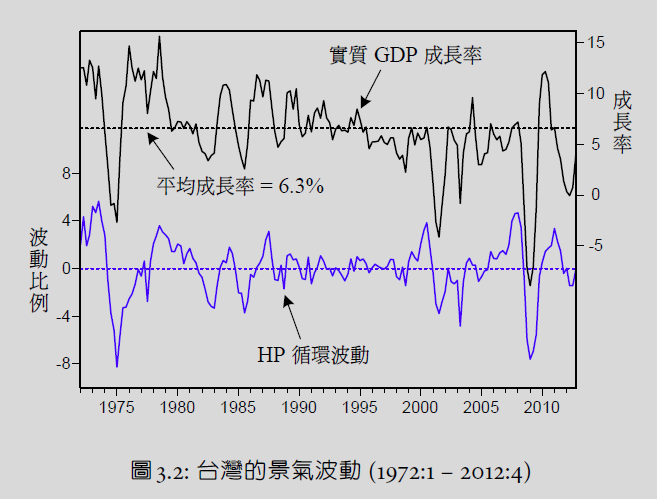 1. 台灣與美國的景氣波動
台灣景氣循環基準日期 (business cycle reference dates，經建會)
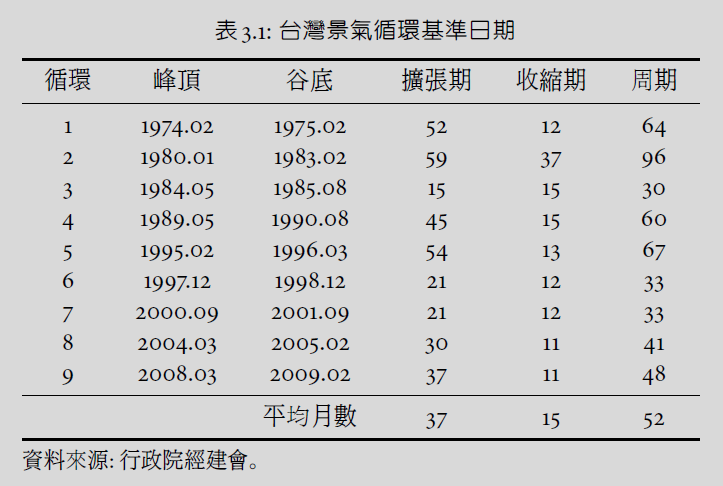 1. 台灣與美國的景氣波動
台灣與美國的景氣循環 (實質 GDP)
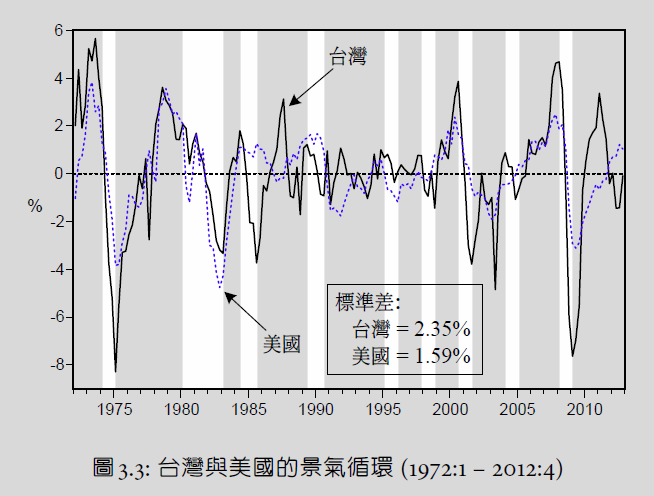 1. 台灣與美國的景氣波動
國際原油 (現貨) 價格
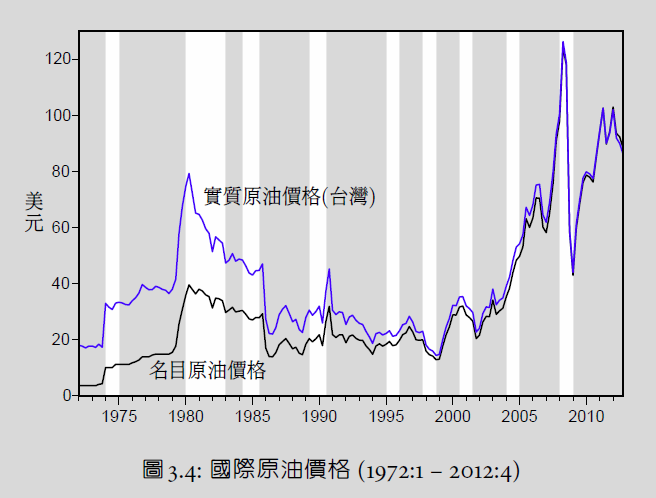 1. 台灣與美國的景氣波動
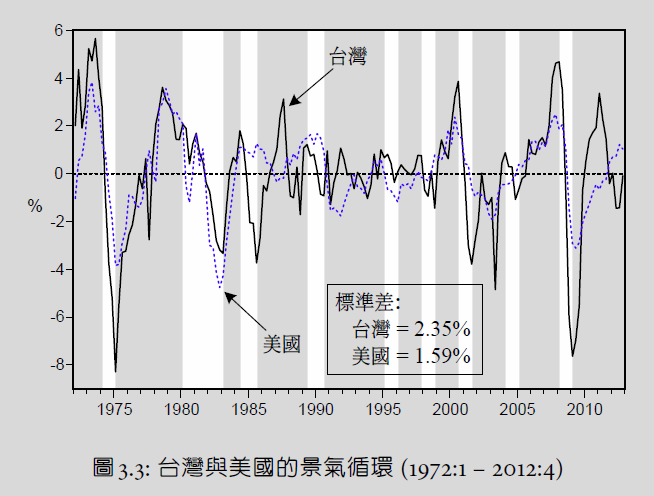 歷史回顧：
第一次能源危機：1973-74
第二次能源危機：1980-81
廣場協議：1985
第三次能源危機：1989-90
臺海飛彈危機：1995-96
亞洲金融風暴：1997-98
網路科技泡沫：2001
全球金融風暴：2008-12
1997 年之前，能源危機等供給面衝擊是造成景氣衰退的主因，之後，科技泡沫及金融市場的震盪是主因。
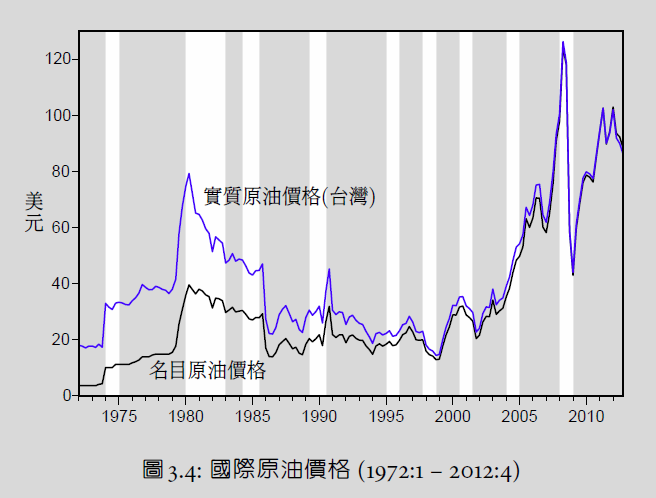 3. 景氣波動的三個面向
3. 景氣波動的三個面向
3. 景氣波動的三個面向
4. 景氣波動的定型特徵：台灣與美國
波動幅度
民間消費的波動幅度小於實質產出的波動幅度。
民間固定投資的波動幅度大於實質產出的波動幅度。
貿易盈餘的波動幅度大於實質產出的波動幅度。
勞動工時的波動幅度小於實質產出的波動幅度。
物價膨脹率及實質利率的波動幅度大於實質產出的波動幅度。
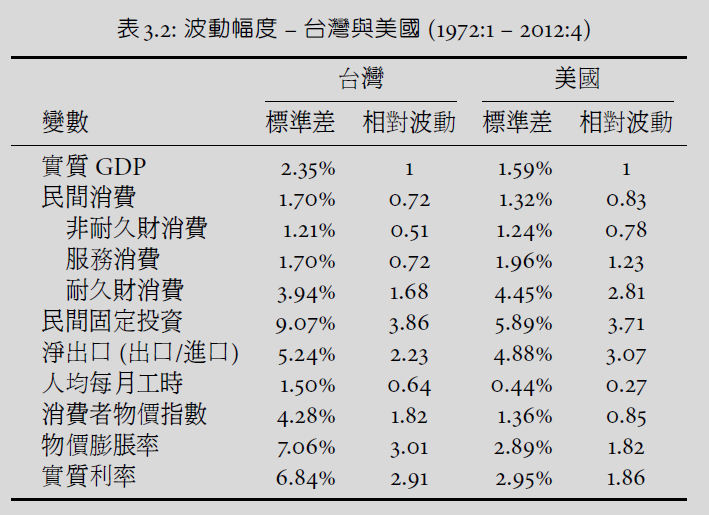 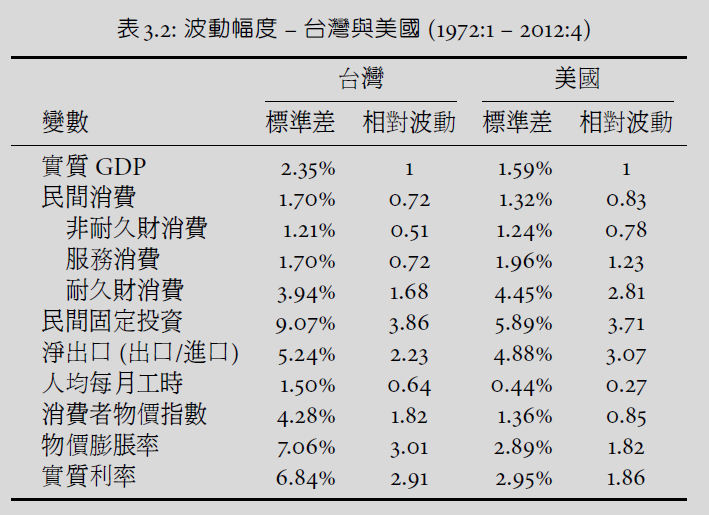 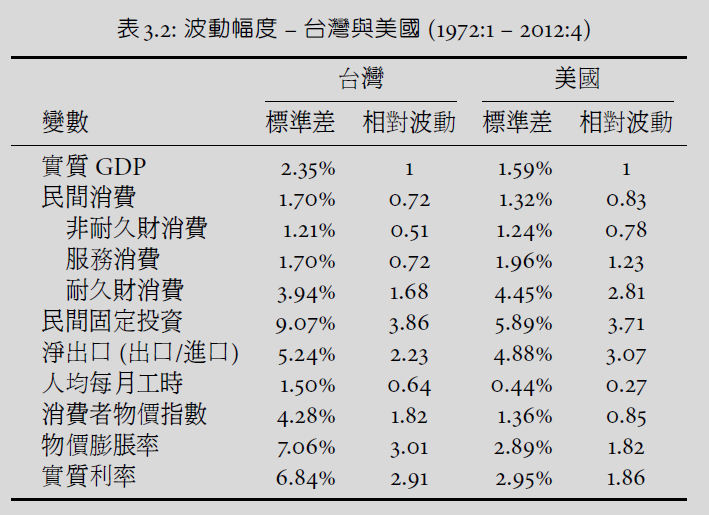 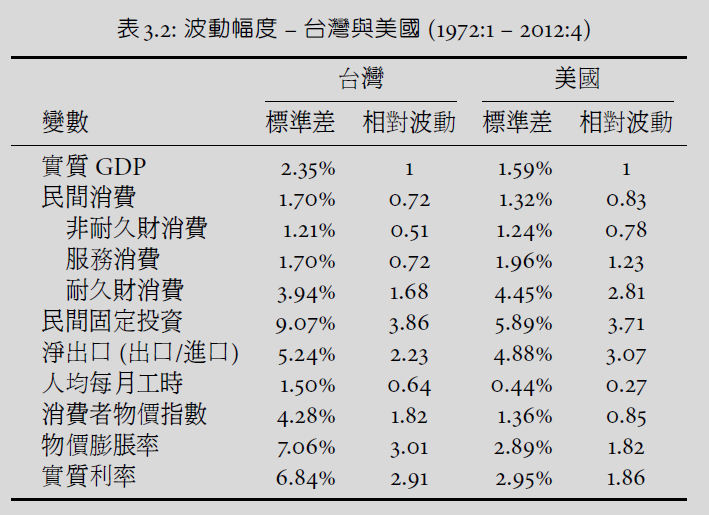 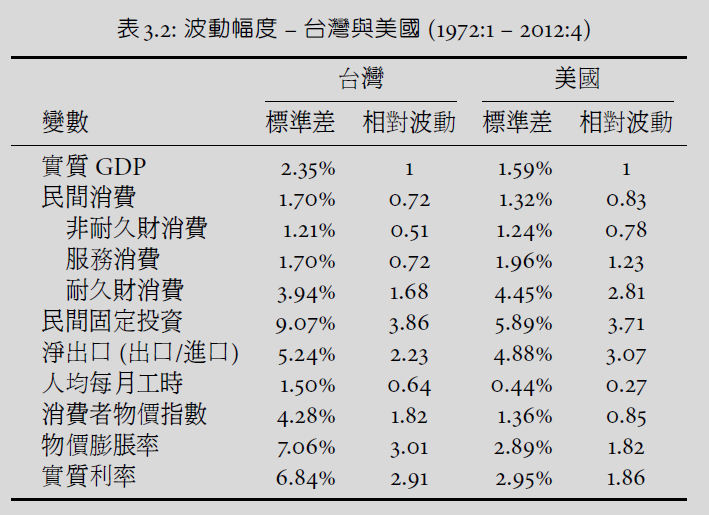 4. 景氣波動的定型特徵：台灣與美國
同期相關
民間消費與民間投資是順向循環變數。
政府購買與產出波動沒有明顯的同期相關性。
台灣的淨出口與產出波動呈現正相關， 而美國為負相關 。
勞動工時與實質工資率均為順向循環變數。
物價水準是逆向循環變數，但物價膨脹率是順向循環變數。
實質利率與產出波動呈現負相關，台灣尤然。
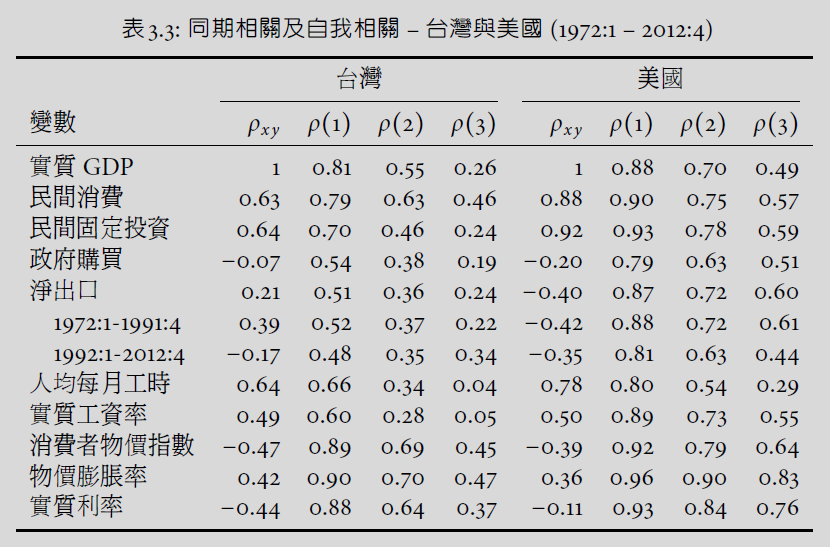 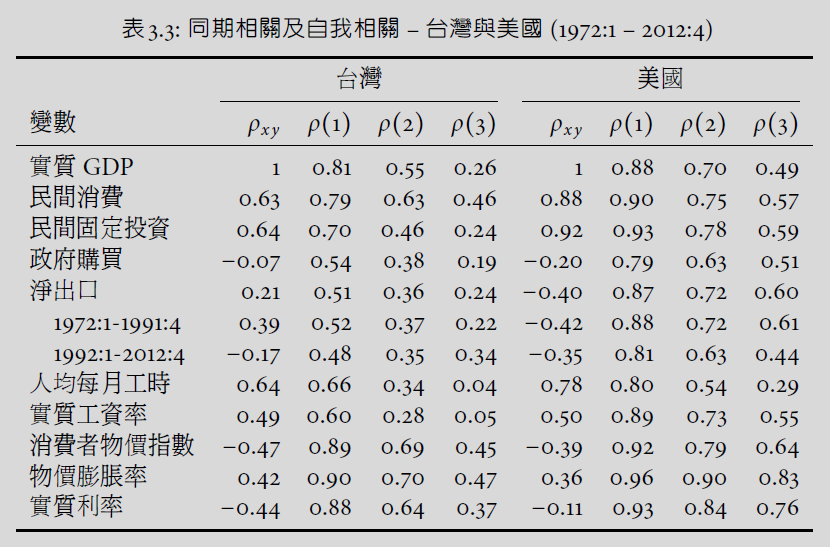 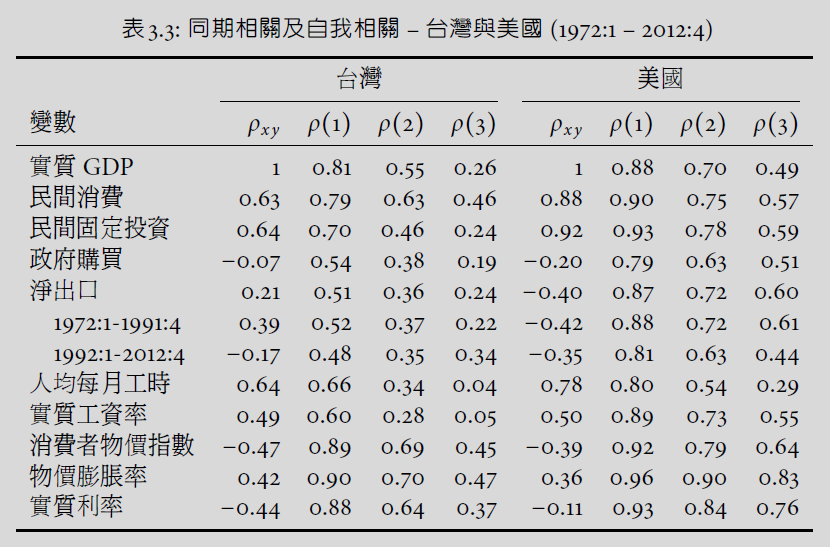 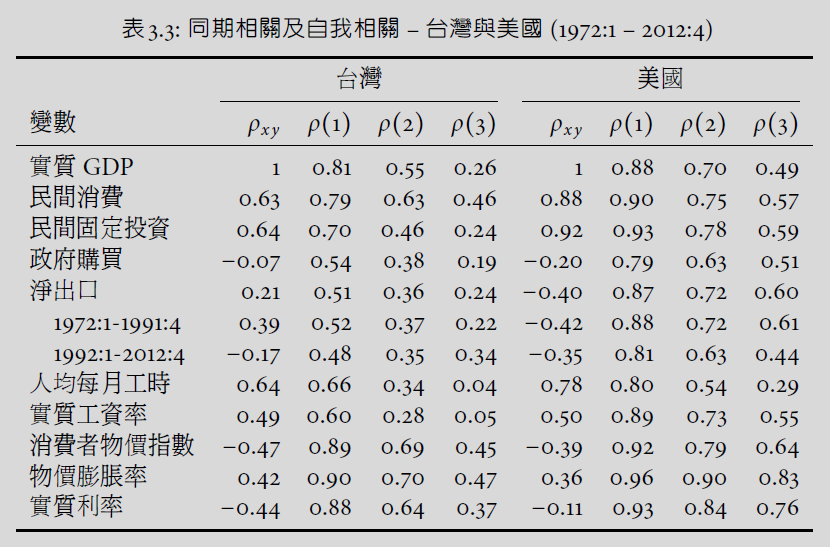 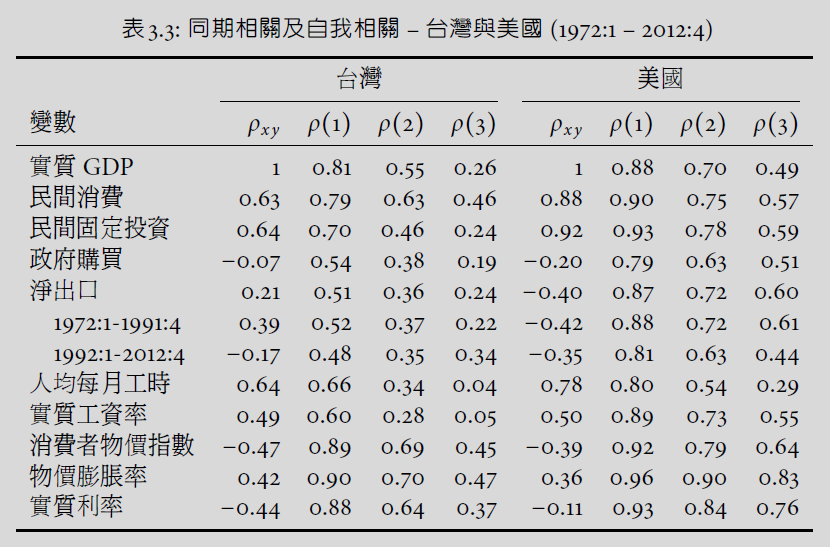 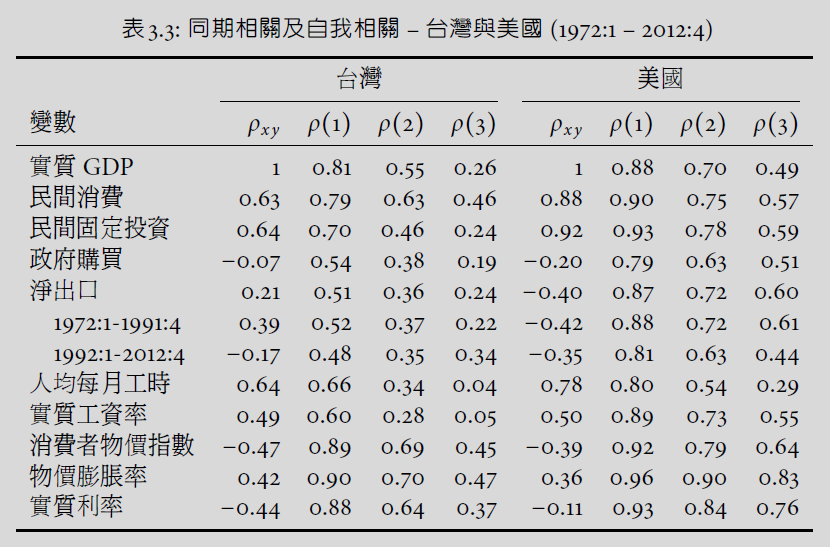 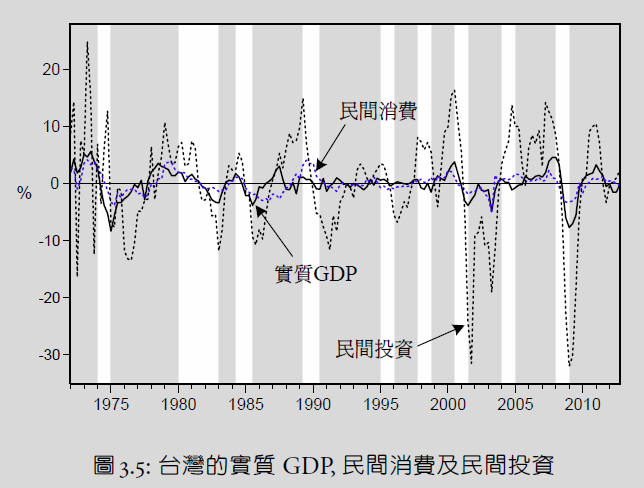 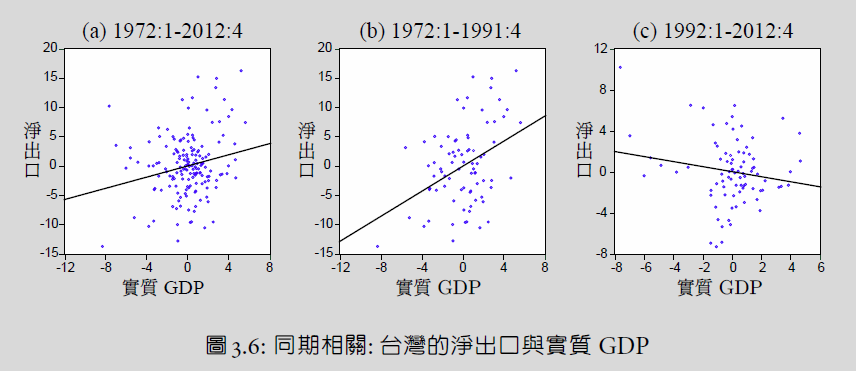 4. 景氣波動的定型特徵：台灣與美國
跨期相關
景氣波動具有高度自我相關。
跨期替代及資本累積是兩個重要的傳導機制 (propagation mechanism)。
實質利率與實質 GDP 的跨期交叉相關：
政府購買與實質 GDP 的跨期交叉相關：